1980’lere kadar medyanın, özellikle yayıncılığın konumu
1980’lerde var olan yapıyı etkileyecek ne oldu?
sınır-aşırı televizyon
Telekomünikasyon, yayıncılık ve bilişim sektörlerinde yöndeşme
 küreselleşme - yeni pazar arayışları
 küreselleşme – yeni politika yaklaşımları (neo-liberalizasyon, deregülasyon, reregülasyon)
Avrupa bütünleşmesinin hızlandığı bir dönem

En önemli gelişme Avrupa Tek Senedi’nin hazırlık ve imzalanma süreci (1986 imza-1987 yürürlük)

Yayıncılık alanının Tek Pazar hedefine dahil edilmesi
Avrupa Adalet Divanı’nın rolü
Avrupa Konseyi’nin ve Avrupa Parlamentosu’nun konumu
Avrupa Sınırötesi Televizyon Sözleşmesi – (Mayıs 1989)

Avrupa Sınırsız Televizyon Direktifi –  (Ekim 1989)

üye ülkeler arasında farklılık gösteren yasal düzenlemeleri asgari düzeyde uyumlaştırılması ve program üretimini canlandırmak için televizyon programlarının dolaşımına yönelik kısıtlamaların kaldırılması yoluyla Avrupa görsel-işitsel alanını liberalize etmeyi hedefleyen bir düzenlemedir.
Reklam Düzenlemeleri:
Reklâm süresinin günlük yayın akışının toplamının %15’ini ve bir saatlik yayın süresinin %20’sini aşmaması
Film gösterimlerinde her 45 dakika için tek reklâm kuşağına yer verilmesi
30 dakika veya daha kısa süreli haber ve aktüalite programları, belgesel, dini programlar, çocuk programları içeriklerinde reklâma yer verilmemesi 
Sigara ve diğer tütün ürünleri, tıbbi tedavi ve ilaç reklâmlarının yasaklanması

İçerik Düzenlemeleri:
Çocukların zararlı içerikten korunması
Cevap hakkı

Avrupalı yapımların desteklenmesi 
Yayın akışının haberler, oyunlar, spor gösterimleri, reklâmlar, teletext hizmetleri, tele-alışveriş sürelerinin dışında kalan kısmının büyük bir bölümünün Avrupa yapımlarına ayrılması
Yayın akışı toplam süresinin %10’u ya da TV kanalının program bütçesinin %10’unun Avrupalı bağımsız yapım şirketleri tarafından üretilen programlara ayrılması
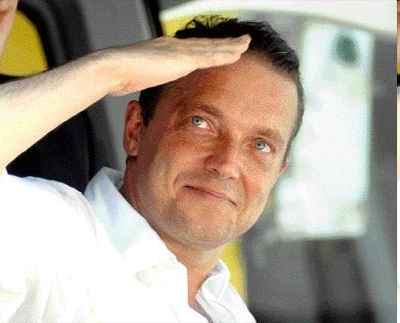 Medya şirketlerinin sahip oldukları Finans kurumları
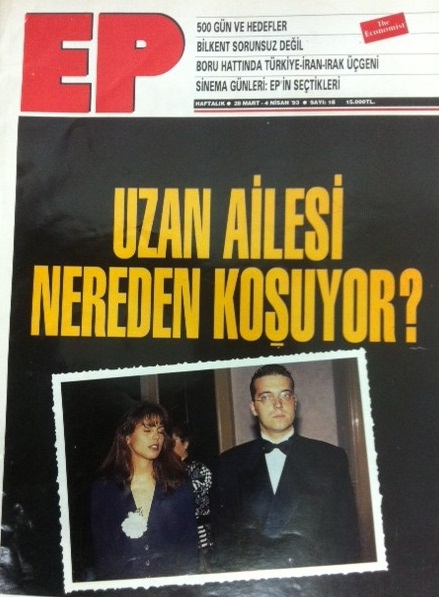 Kara para aklamaktan, silah kaçakçılığına kadar uzanan yasadışı işlere bulaştıkları ileri sürülen Uzanlar, 1950’li yıllarda Yugoslavya’dan Türkiye’ye göçen bir ailedir (Forbes’e gore 1910’larda). 
Türkiye’ye geldikten sonra ilkin Adapazarı’na, 1960’lı yıllarda ise İstanbul’a yerleşen aile; “Yapı ve Ticaret” adında bir şirket kurarak inşaat işine girmiştir. 
Ailenin reisi Kemal Uzan’ın adı ilk kez, kamu ihalelerinde yaptığı yolsuzluklar nedeniyle gazete sütunlarına yansımıştır. Baba Uzan, devletten aldığı İzmir-Halkapınar Spor Tesisleri ihalesi örneğinde olduğu gibi Türkiye’nin yanısıra, Suudi Arabistan ve Libya gibi ülkelerde yaptığı müteahhitlik işlerinde de yolsuzluk iddialarıyla anılmıştır.
Uzan ailesinin basın sektöründeki ilk girişimleri, 1964 yılında satın aldıkları Yeni İstanbul Gazetesi’dir. Yeni İstanbul gazetesi için Türk basın sektöründeki ilk yüksek ücretli transferleri gerçekleştiren Kemal Uzan, tirajı hileli bir promosyon kampanyasıyla yükseltmeyi başarmış, ancak bir süre sonra başarı grafiği düşen gazeteyi elden çıkarmak durumunda kalmıştır. 

Uzanlar; Yeni İstanbul’un ardından o dönemin en güçlü bayii örgütü olan Bateş’e, daha sonra da Cumhuriyet, Milliyet, Günaydın ve Sabah’ın eşit hisseleri bulunan Gameda’ya ortak olmuşlardır.
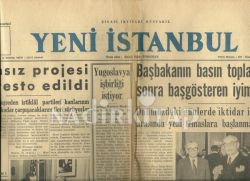 Uzan Ailesinin medya sektöründeki bir başka girişimi, Şevket Rado’nun sahibi olduğu Ses ve Hayat dergilerini 1978’de tifdruk matbaasıyla birlikte satın almalarıdır (EP, 28 Mart-4 Nisan 1993, Sayı: 18; Aydınlık, 26 Ekim 2002). 
Uzanlar, Ağustos 1992’de Asil Nadir’den aldıkları İkitelli’deki 12 bin metrekarelik arazide kurulu Medya Print’le basım alanındaki girişimlerini sürdürmüştür. 

Kuşkusuz Uzan ailesinin “medya” alanındaki en dikkate değer girişimi, Özal ailesinin desteğiyle 1989 Ağustos’unda kurdukları Magic Box Şirketi ve onun bir uzantısı olarak Türkiye’nin ilk özel televizyon kanalı Star 1’in 1990 Ekim’inde yayına başlamasıdır.
12 Mart 1999: Star Gazetesi yayınlanmaya başladı
2000: SPK, Çukurova Elektrik ve Kepez Elektrik’i incelemeye aldı
2001: Vergi borcundan dolayı Kepez Elektrik’e 16.6 trilyon liralık haciz geldi. 
4 Ekim 2002: RTÜK Star, Starmax ve Kanal 6’ya 5gün yayın durdurma cezası verdi. 
3 Kasım 2002: Genç Parti %7.2 oy aldı
[Speaker Notes: http://www.habervitrini.com/medya/star-gazetesinden-erdogana-kufur-manseti-kalles-88109/
http://www.milliyet.com.tr/2003/09/13/ekonomi/eko07.html
Petkim özelleştirmesinde en yüksek fiyatı uzan vermişti]